Music and Dance
BA Arts LM002
Studying Music and Dance as part of LM002 Bachelor of Arts
Music and dance is taught as a subject as part of the Bachelor of Arts (LM002).  In this course of study, students undertake academic modules that engage music and dance in a number of different genres such as classical music, ballet, contemporary dance, Irish music and dance, popular music and various world music idioms.  Students also have the opportunity to engage various vocational areas such as performing arts technology, music and dance education, and arts in health and health care settings.

It is important to be aware that these modules are academically focused rather than performance based so you do not have to be a performer to take this subject area. However, many students who undertake this subject on the BA Arts often do take additional performance modules in various idioms (such as classical music, traditional music, traditional dance and popular music) this is very often done to achieve teachers council recognition for the degree to teach music.  You do need to audition to take additional performance modules.

Students who take this subject pathway very often engage the rich musical life of the campus by attending and/or participating in: free lunchtime concerts in the Irish World Academyopen mic nightstraditional music sessionsconcerts with the Irish Chamber Orchestra (musicians in residence at Irish World AcademyDance is also very well represented, especially through the Dance at UL student society who regularly win awards in hip-hop, contemporary and traditional dance.
What will you study on Music and Dance in the BA Arts LM002 – Years One and Two
Semester One – Critical Encounters with Irish Music and Dance (MU4001).  In this module students will see how what we regard as Irish traditional music and dance is created by social, aesthetic and political forces historically and in contemporary society
Semester Two - Critical Encounters with Western Art Music and Dance (MU4012).  Here students will examine the real life of selected performances of classical music and dance in contemporary experience but deeply rooted in historical tradition.  
Semester Three - Here students select two of three modules:
Irish Music and Dance Studies (MD4081).  A more in-depth and analytical engagement with music and dance practices as social and cultural phenomena. 
Performance Arts Technology (MD4113).  A vocational module that gives young muscians and dancers skills to present their practice in the performance and digital worlds.
Critical Encounters with World Music and Dance (MU4011). This module is an engagement with various practices of music and dance from outside the western world, displaying diverse aesthetic and social practices.
In Semester Four students engage an off campus, coop placement very often in a professional area within or related to the world of performing arts.
Structure of the Music and Dance Pathway of LM002 – Years Three and Four
Semester Five – Off campus academic placement
Semester Six – MD4013: Research Skills.  Students here engage methodologies based primarily in the the ethnographic worlds of ethnomusicology, ethnochoreology and Arts practice research as a preparation for their FYPs to be conducted in fourth year.
In semester six, students will chose one of the following modules:
Contextualising and Vocational Studies Three (MD4034).  Here students engage the diverse worlds of music and dance education and community music and dance.  
Critical Encounters with Global Pop (MD4114).  Here students will learn about the diverse practices of pop music across the planet, examining them in in a growingly neo-liberal and commodified world.
Semester Seven - Professional Skills for the Performing Artist (MU4007).  In this module students will engage the business and professional skills that aspiring artists and arts organisers need to engage the contemporary world of arts practice and arts organisations. AND World Music and Dance Survey 1 (MU4033). 
Semester Eight – MD4093 – Classical Music Studies.  Here students will engage in depth one period of the classical music cannon AND Arts and Health (MU4106).   Here students will engage the developing and critical world of the arts and in particular the performing arts in health and health care settings.
Students in semesters seven and eight also have the opportunity to engage a performing arts topic as their final year research project.
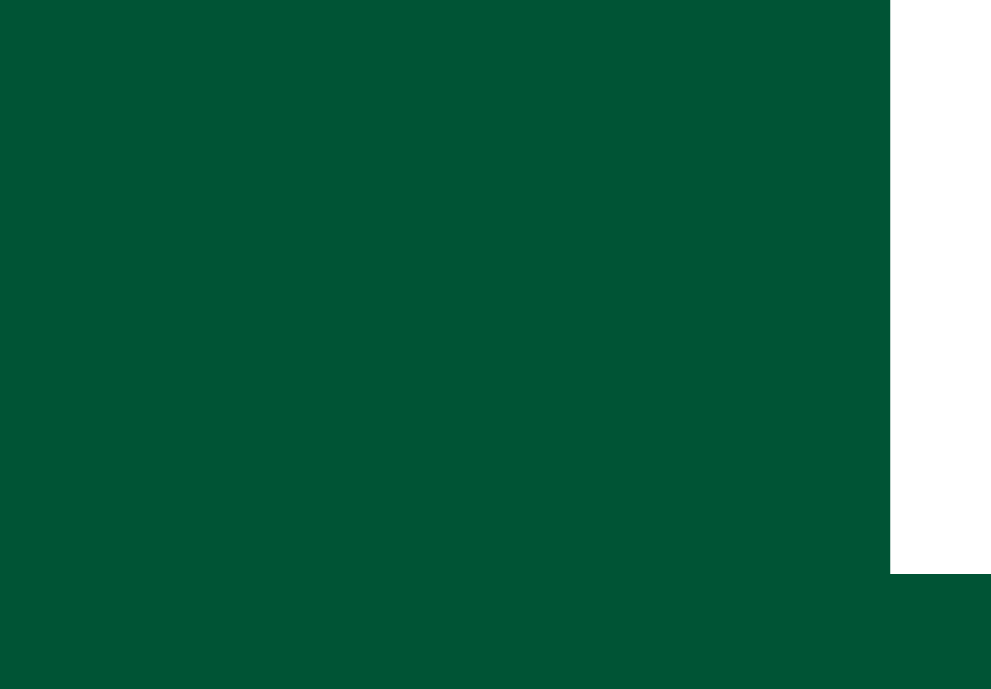 If you have any questions, please do not hesitate in contacting me,
Niall Keegan
Niall.Keegan@ul.ie
06.11.19